DBB 404Yabancı Dil Öğretimi
İçeriğe Dayalı Dil Öğretimi
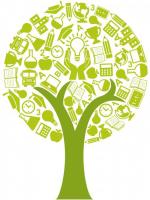 İçeriğe Dayalı Dil Öğretimi
Yabancı dil öğretimi alanında özel amaçlı dil öğretimi kavramı ile birlikte, farklı gereksinimler için farklı öğretim yollarının izlenmesi düşüncesi daha da ön plana çıkmaya başlamıştır. İşte bu düşüncenin ürünlerinden biri olan İçeriğe Dayalı Dil Öğretimi’ne (Content Based Language Learning) göre, insanlar dili bilgi edinme aracı olarak kullanırlar.
3
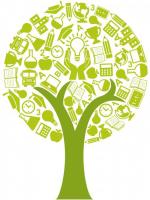 Bu yönteme göre dil, metin ve söylem temellidir. Akademik, mesleki veya toplumsal nedenlerle ya da zevk için dil öğrenilebilir ancak bu amaçların her biri kullanılacak söyleme ve metne farklı bir yön, biçim ve anlam kazandırır.  Yabancı dil öğretimi bağlamında bazı içerikler, diğerlerinden daha yararlıdır. Bu içerikler, çalışılan dil düzeylerine uyarlanarak kullanılabilir. İçeriğe Dayalı Dil Öğreniminde izlence içeriğe göre belirlenir ve bu nedenle biçimsel olarak ve ayrıntılarda farklılaşır. Ancak önemli olan, farklı içeriklerde gereken dil yapılarını sözlü ya da yazılı olarak kullanabilme yetisini kazandırmaktır. Bu amaçla söz varlığını öğretme, çalışma becerileri kazandırma ve gerekli dilbilgisi yapılarını öğretmeye yönelik etkinlikler yapılır.
4
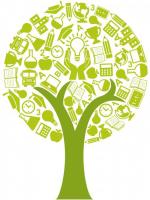 İçeriğe Dayalı Dil Öğretimi, öğrenci özerkliğini (Student Autonomy) ve öğrencinin kendi öğrenme sürecini anlayarak kontrolü ele alması gerektiğini savunur. Bu ilke doğrultusunda, öğrencinin kendini hazır hissettiğinde derse katılımı beklenir ve öncesinde dersi izlemesi yeterlidir.
 
Bu yöntemde öğretmenlerin yalnızca iyi birer yabancı dil öğretmeni değil, aynı zamanda kullandıkları içerikler konusunda da bilgili olmaları beklenir. Ayrıca öğretmenler, öğrenci gereksinimlerini anlayabilecek, bu doğrultuda izlence, araç-gereç ve etkinlikleri düzenleyecek yetkinlikte olmalıdır.
5
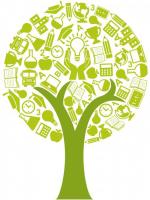 Derste kullanılacak olan izlence ve araç gereçler de etkiliklerde olduğu gibi içeriğe göre değişiklik sergiler. Dolayısıyla, İçeriğe Dayalı Dil Öğretimi sırasında her türlü görsel, işitsel ve yazınsal araç-gereç kullanımı uygundur.
düzenleyecek yetkinlikte olmalıdır.
6